Aix-Marseille Université theses legal deposit13/07/16 –ETD 2016, LilleAC LAMBOTTE
1- Institutional background
Aix-Marseille université theses legal deposit
09/07/2016
Dates…
2010: electronic format for Aix-Marseille 2 doctoral theses legal deposit
2011: electronic format for Aix-Marseille 1 and 3 doctoral theses legal deposit
2012: Merging of Aix-Marseille universities
2014: Apogée connected to STEP / STEP and STAR connected
2015: theses files controlled by supervisors
3
Aix-Marseille université theses legal deposit
09/07/2016
… and figures
12 doctoral schools in all disciplines (social sciences; languages; literature; arts; health; sciences; law and political sciences; economics).
 Ca. 3,500 PhD students.
2013: 695 theses catalogued in STAR.
2014: 615 theses catalogued in STAR.
4
2- Workflow
Aix-Marseille université theses legal deposit
09/07/2016
Before the defense
Administrative data registered in APOGÉE (the students registering software) are retrieved by STEP and by a « guichet », i.e. a dedicated website enabling to submit theses electronically.

When the defense date is registered in APOGÉE, the uploading space for the file is rendered automatically available on the « guichet »

An e-mail is automatically sent to the PhD student requesting the PhD file upload

Uploading of the PhD file : one PDF file

Abstracts and keywords are filled in by the PhD student
6
Aix-Marseille université theses legal deposit
09/07/2016
« Le guichet »: dedicated website to submit theses electronically
7
Aix-Marseille université theses legal deposit
09/07/2016
8
Aix-Marseille université – theses legal deposit
09/07/2016
9
Aix-Marseille université theses legal deposit
09/07/2016
10
Aix-Marseille université theses legal deposit
09/07/2016
11
Aix-Marseille université theses  legal deposit
09/07/2016
12
Aix-Marseille université theses legal deposit
09/07/2016
Before the defense
If the file is not uploaded: automatic reminders are sent
« contrat de diffusion d’une thèse soutenue » : the PhD student fills out this form with the access conditions he agrees to
13
Aix-Marseille université theses legal deposit
09/07/2016
After the theses defense
PhD supervisors are sent hyperlinks for approval of the PhD files:
Approval
Minor corrections required: the author is given one month to upload a new file
Corrections required : the author is given three months to upload a new file

Files and data are exported from the website into STAR by ABES webservice
14
Aix-Marseille université theses legal deposit
09/07/2016
Proofreading
The legal documents (« contrat de diffusion » et « avis du jury sur la diffusion ») are given to the university libraries

Cataloguing (validation en rôle « NOVAL »)

Proofreading by the theses coordinator (validation en rôle « VALID »)
15
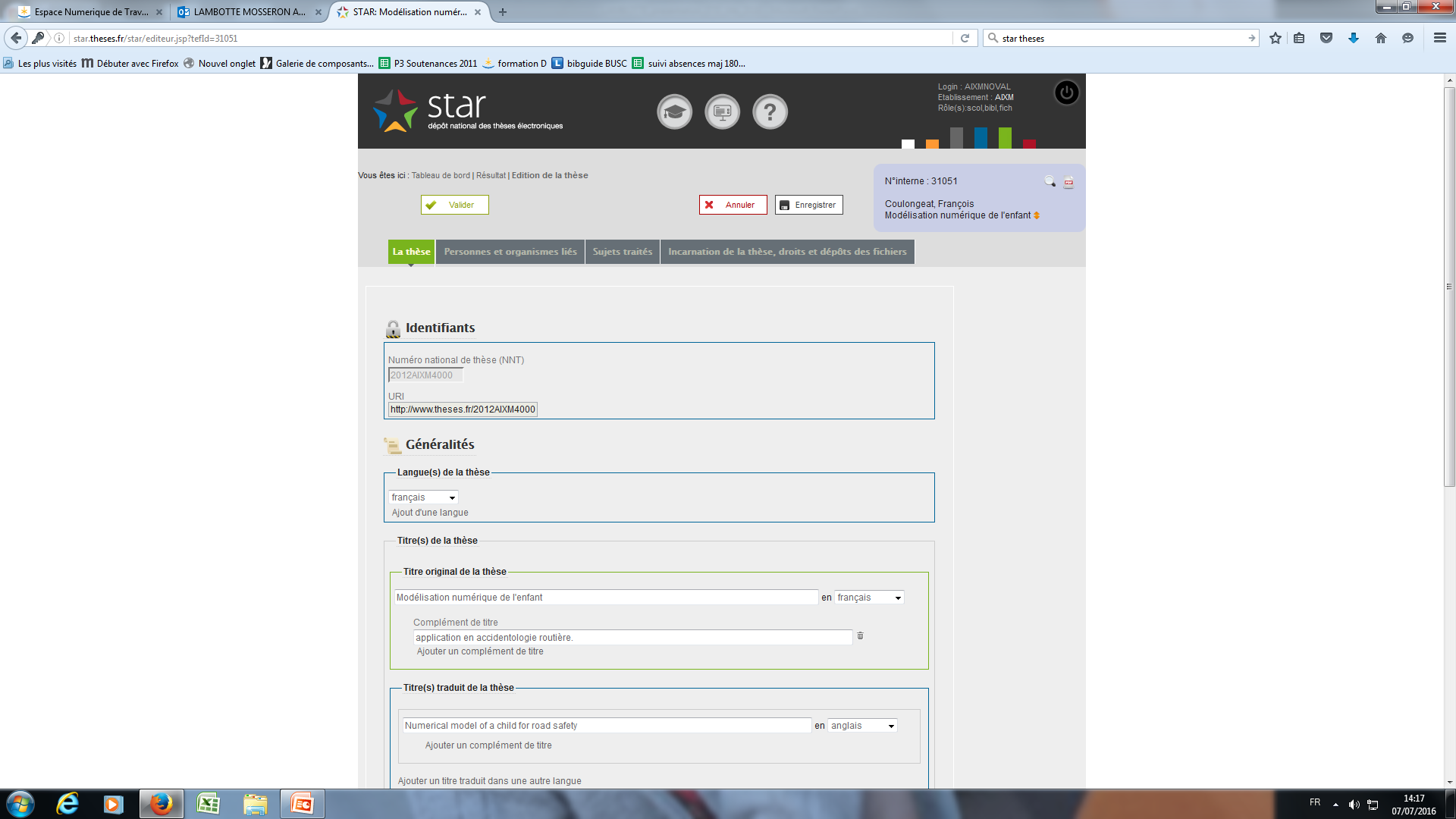 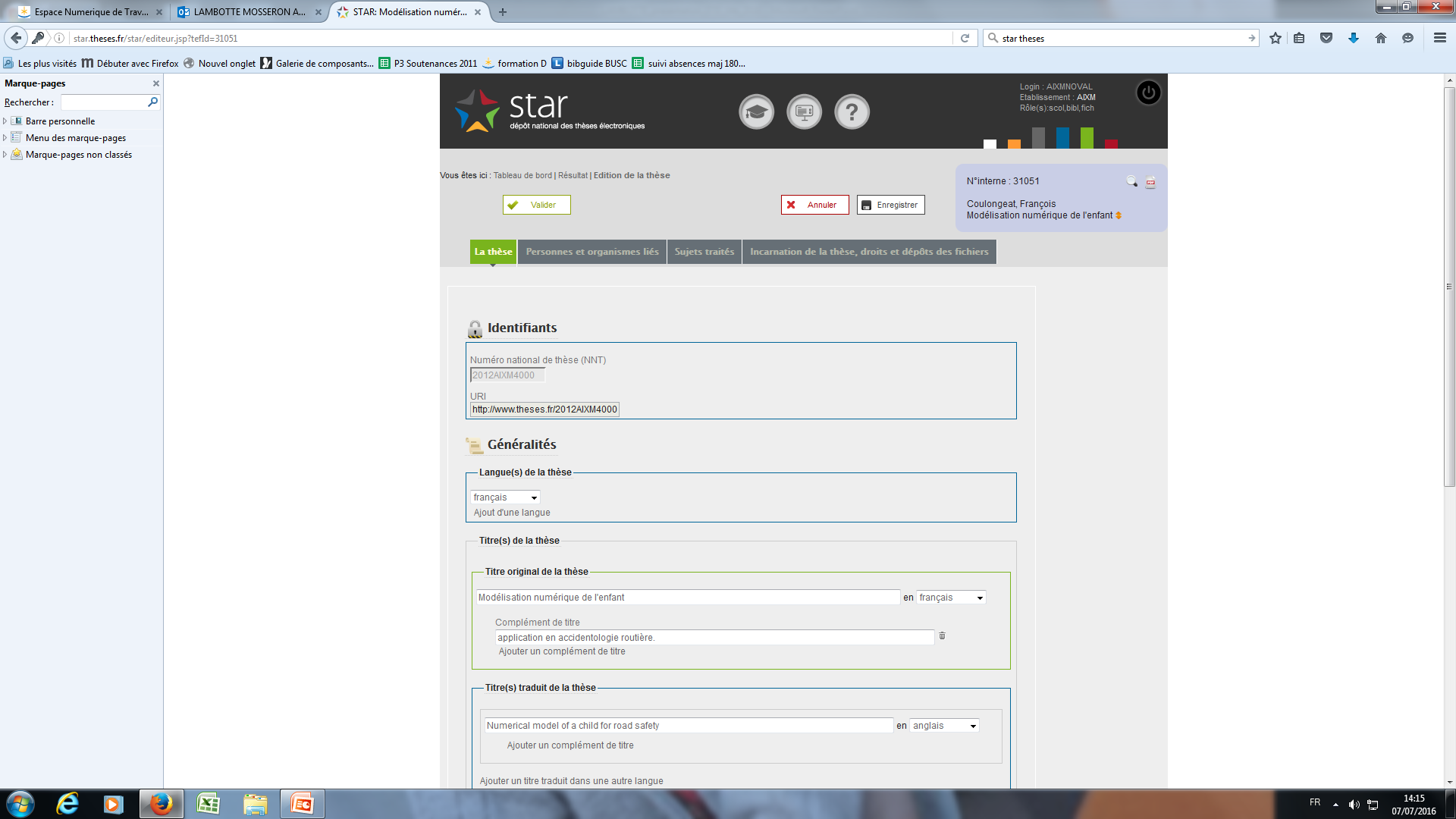 Titre de la Présentation 
> Titre de la partie
09/07/2016
16
Aix-Marseille université theses legal deposit
09/07/2016
17
Aix-Marseille université theses legal deposit
09/07/2016
18
Aix-Marseille université theses legal deposit
09/07/2016
19
Aix-Marseille université theses legal deposit
09/07/2016
Access
The archived file and the available one are identical

 Intranet : the files are on a university server

 Internet : the files are on ABES server
20
Aix-Marseille université theses legal deposit
09/07/2016
Dissemination
The PhD file is archived at the CINES (Centre informatique national de l’enseignement supérieur)

Bibliographic record in the French academic libraries online catalogue SUDOC (and in AMU libraries online catalogue KOHA)

Bibliographic record on the website theses.fr 

If the author has agreed to an internet diffusion the file can be retrieved on theses.fr
21
09/07/2016
2014 Theses
22
3- Perspectives
Aix-Marseille université theses legal deposit
09/07/2016
A user-friendly website
Making the « guichet » more user-friendly :
For the PhD students to find all the needed information
For the university administrators to follow the workflow of the file deposit easily.
24
Aix-Marseille université theses legal deposit
09/07/2016
Thank you!

anne-celine.lambotte-mosseron@univ-amu.fr
25